Systems Engineering  Workflow Use Cases Process Change Request
John Watson 
12/08/2015
12/11/2015
1
SE Workflow Use Cases
Use Case – “Process Change Request” 
Used as a reference for the support of the “Hybrid SUV Change Scenario”
Review document available at the wiki:
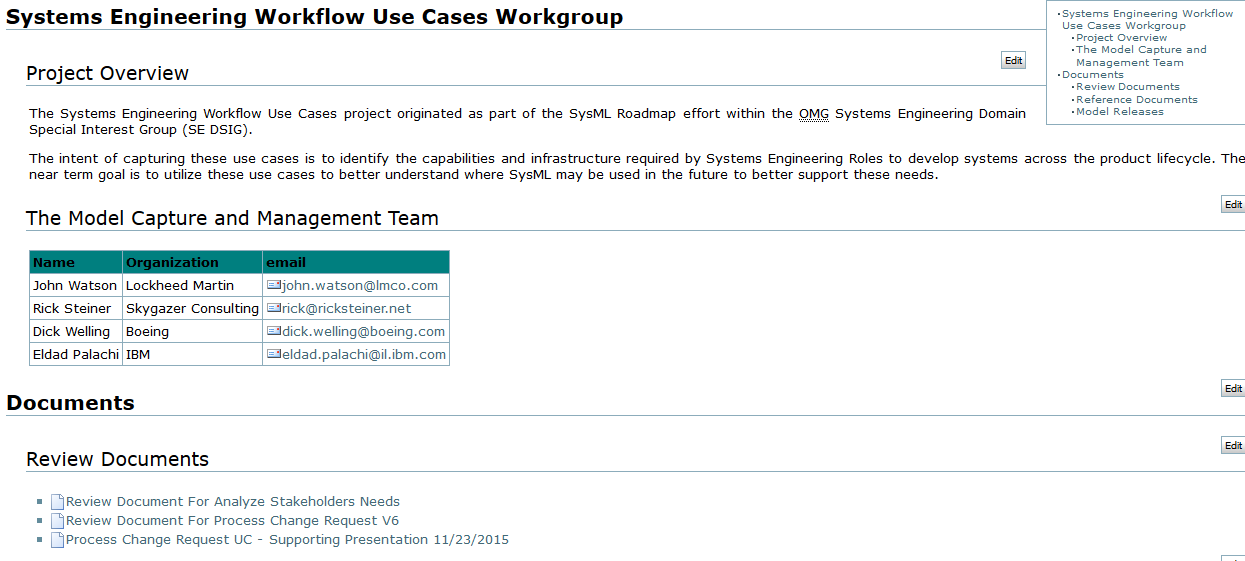 12/11/2015
2
Process Change Request Preconditions
A baseline exists for a release of the system 
Systems are operating in the field and more are being manufactured
The next release of the system has been planned, implementation has started and has finished a detailed design review
A Change Requested is then initiated
12/11/2015
3
Process Change RequestInformation Flow
Implementation Phase
Estimation Phase
Architectural Design Phase
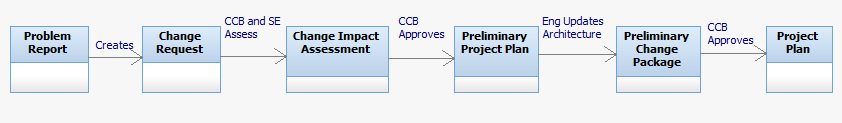 Baseline
Baseline
Change Request Branch
Reject
Reject
Archive and Close Branch
Approved
Archive and Close Branch
Merge
Branch
Active Release CM Branch
12/11/2015
4
Process Change Request Activities
Go to Version 7 review document
12/11/2015
5